Nastavni predmet: Svet oko nas
Nastavna tema: Raznovrsnost  prirode
Nastavna jedinica: Životinje u mojoj okolini


Datum realizacije: 21.4.2020.
Razred : II4
Učiteljica: Milena  Živanović
ŽIVOTINJE U MOJOJ OKOLINI
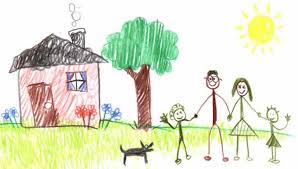 ŽIVOTINJE U MOJOJ OKOLINI
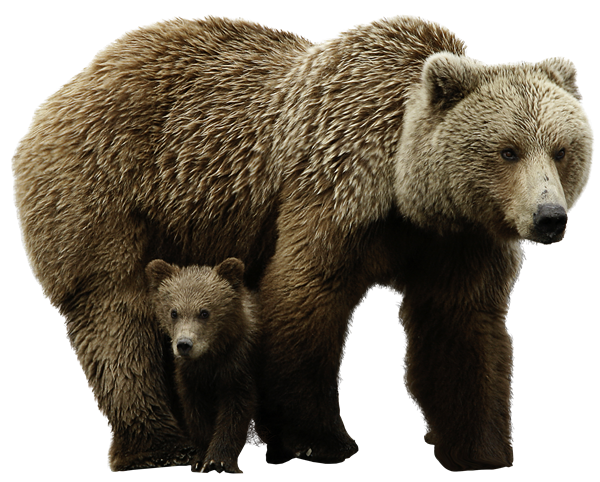 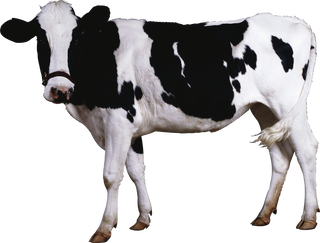 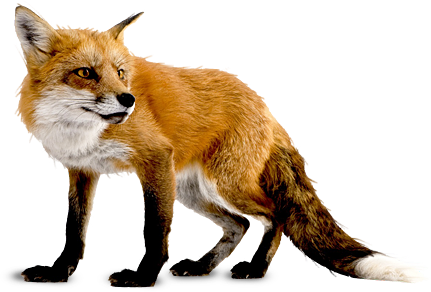 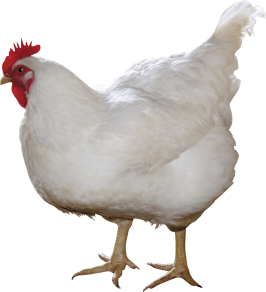 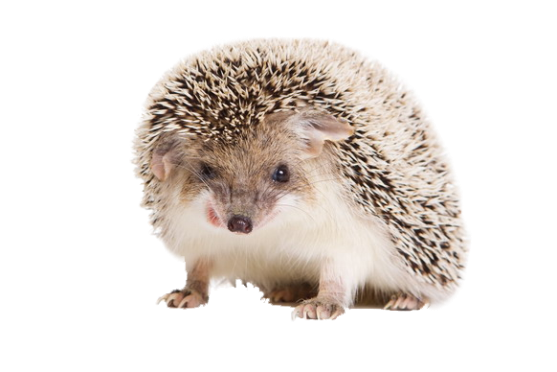 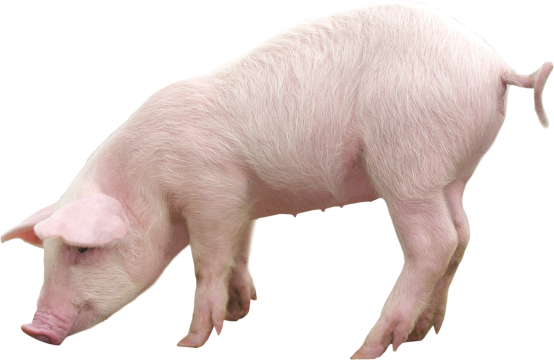 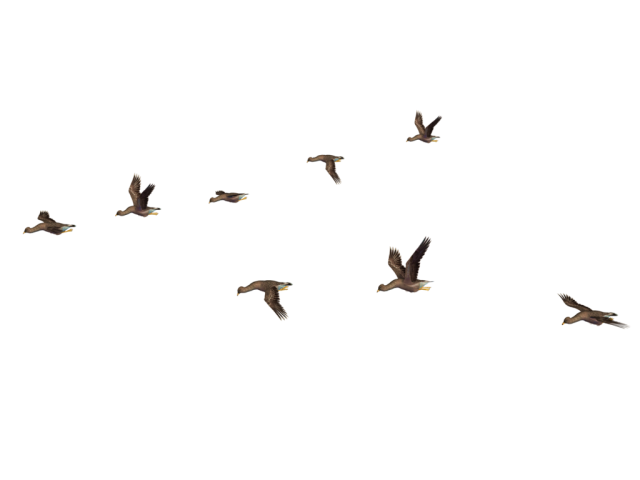 GRUPE
Kreću se kao – roj (pčela), čopor (vuk), jato (ptica )...
Osećaju se sigurno u grupama.
Brže dolaze do plena (hrane).
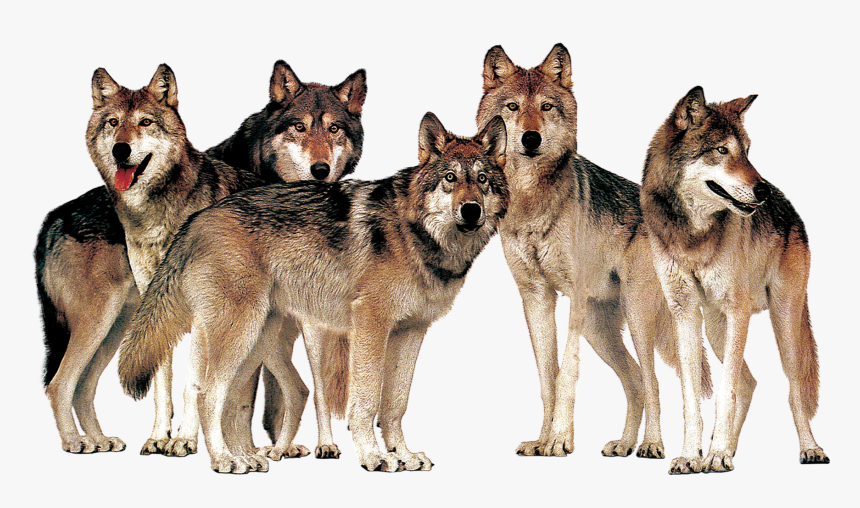 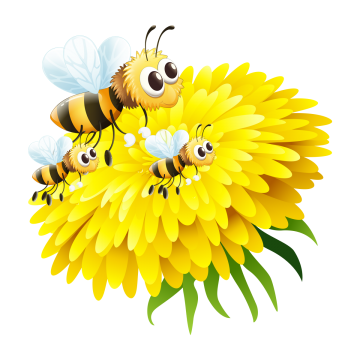 DIVLJE ŽIVOTINJE
Same brinu o sebi .
Biraju okolinu gde imaju dovoljno hrane. 
Traže skloništa i dobre uslove za podizanje mladih. 
Okoline divljih životinja su – šume, livade,
     oko vode i u vodi.
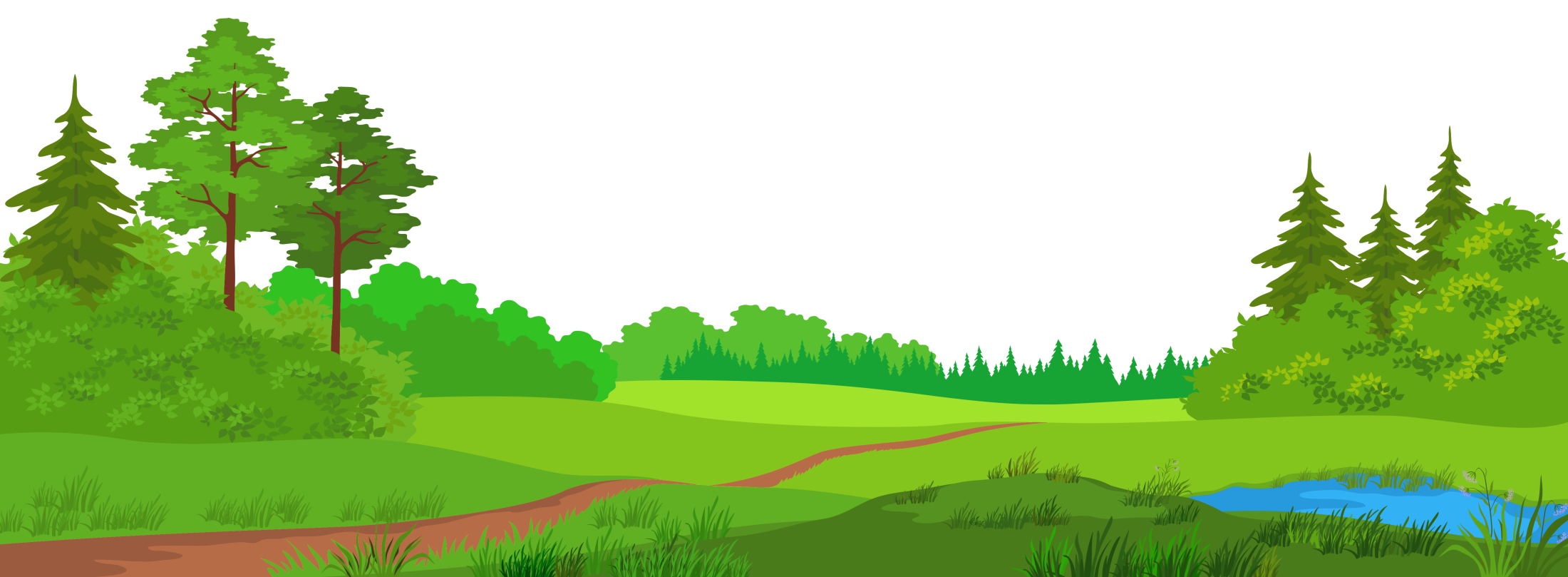 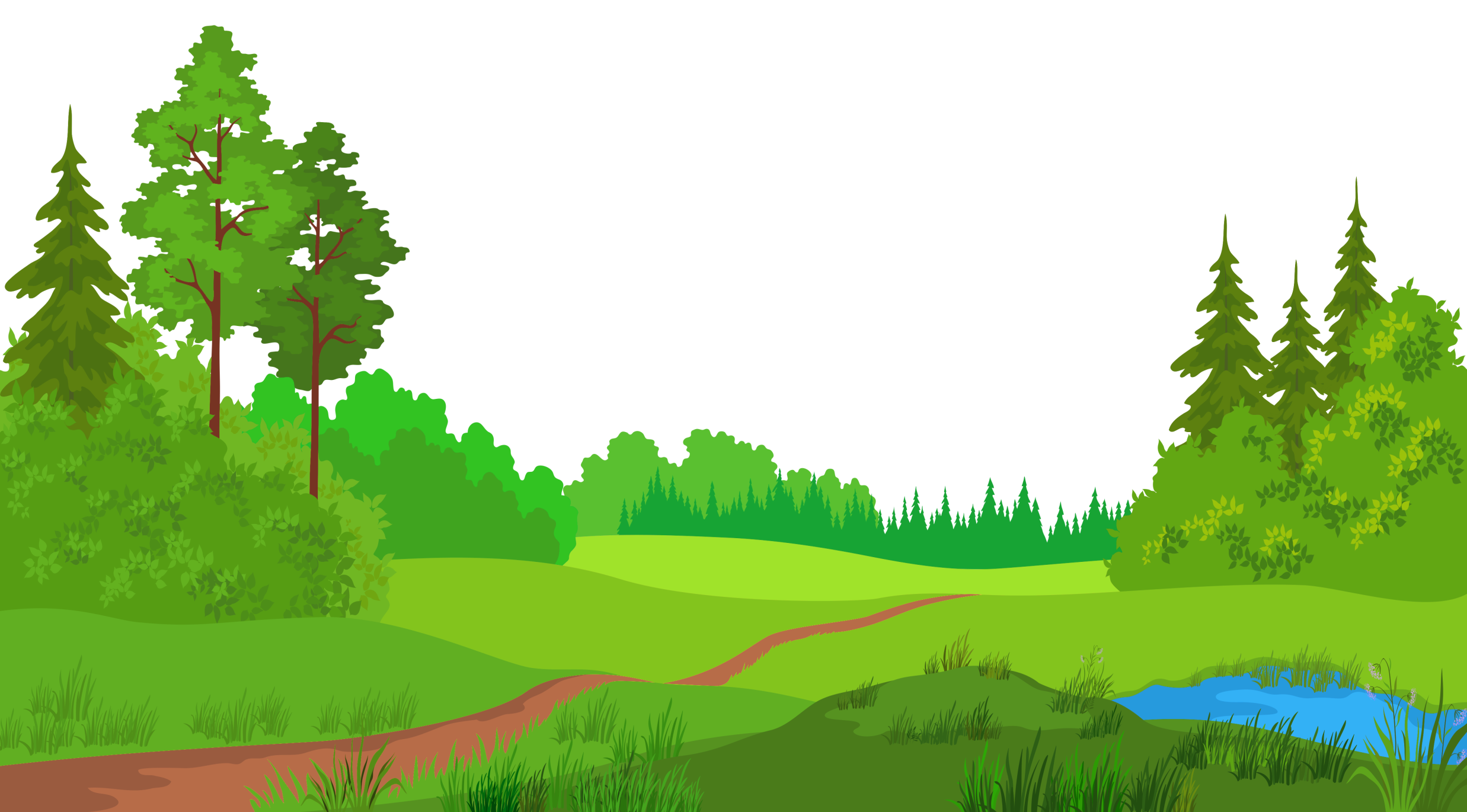 ŠUMA
LIVADA
OKO I U VODI
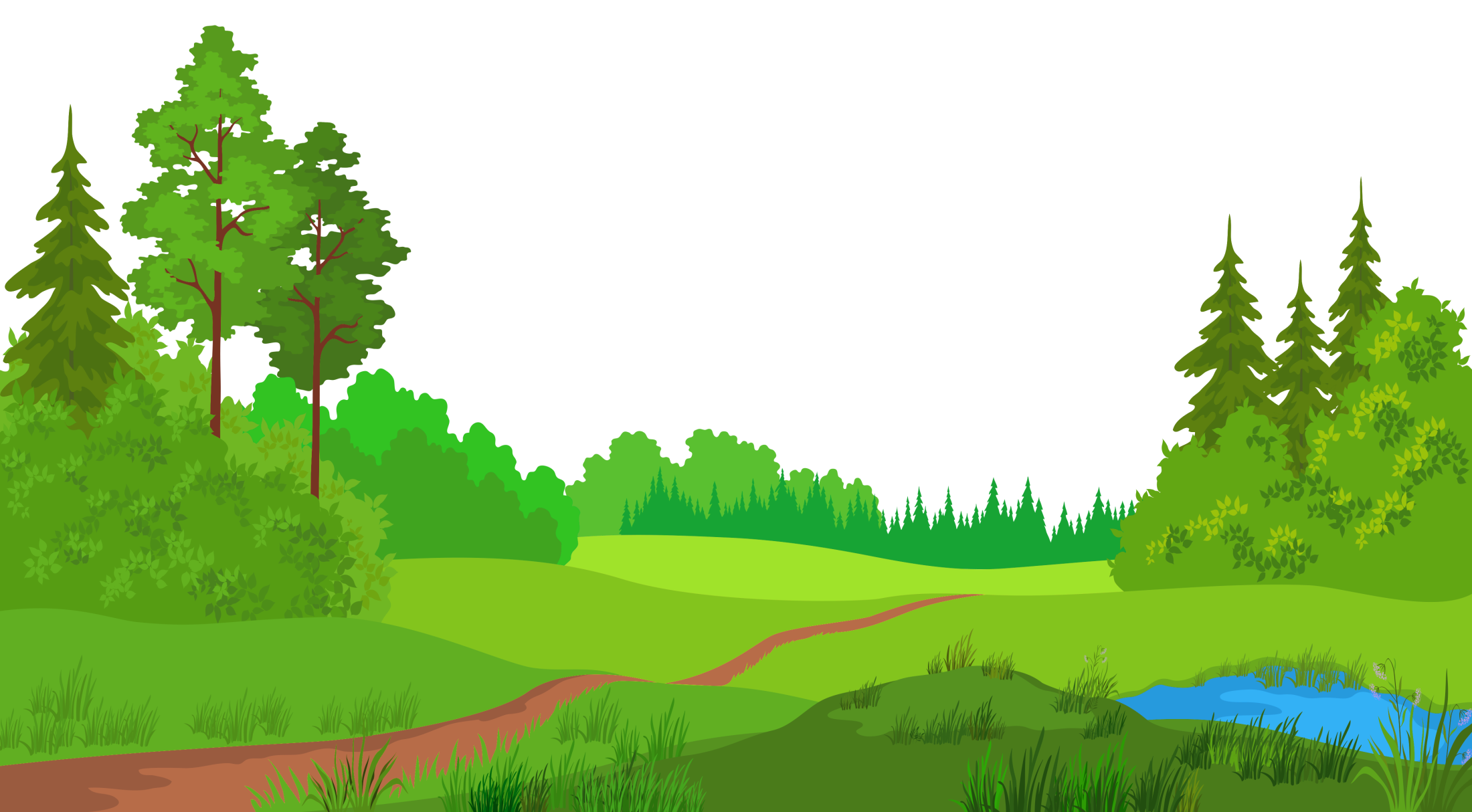 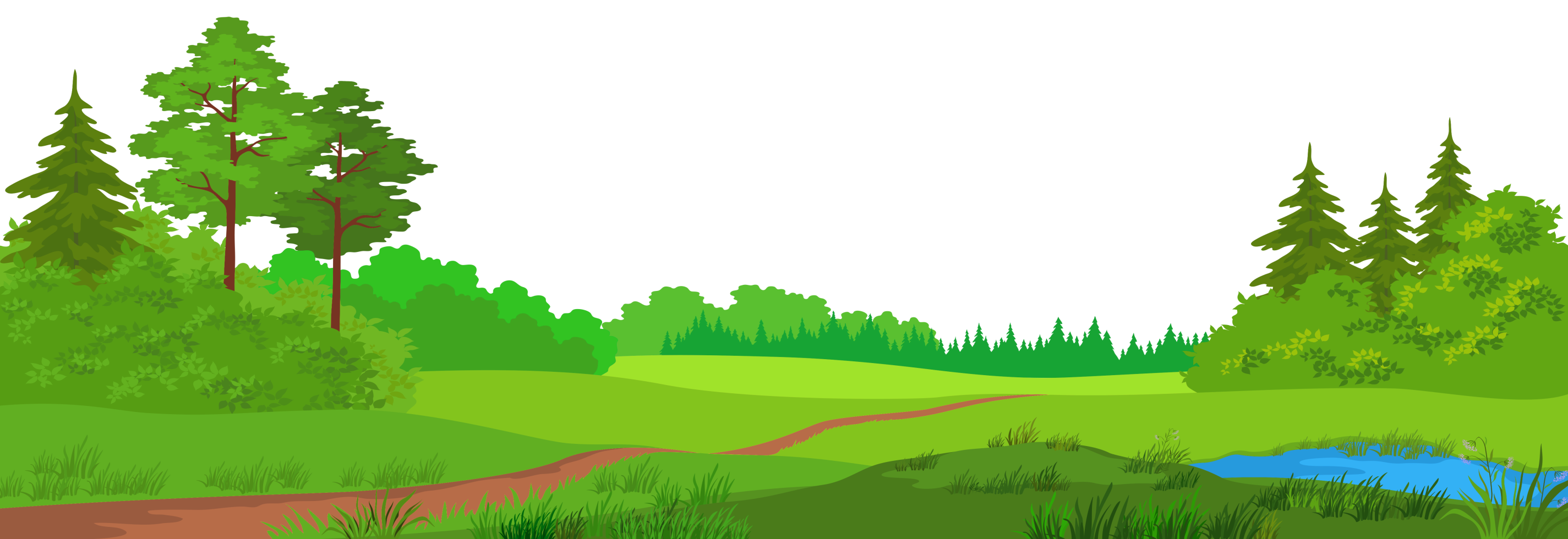 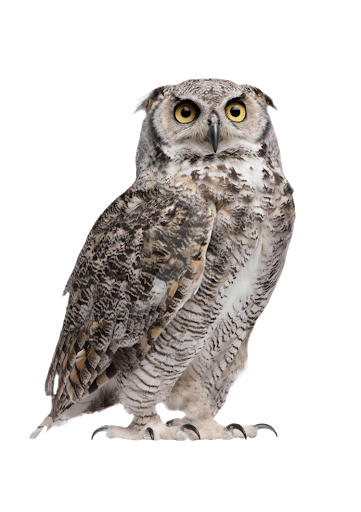 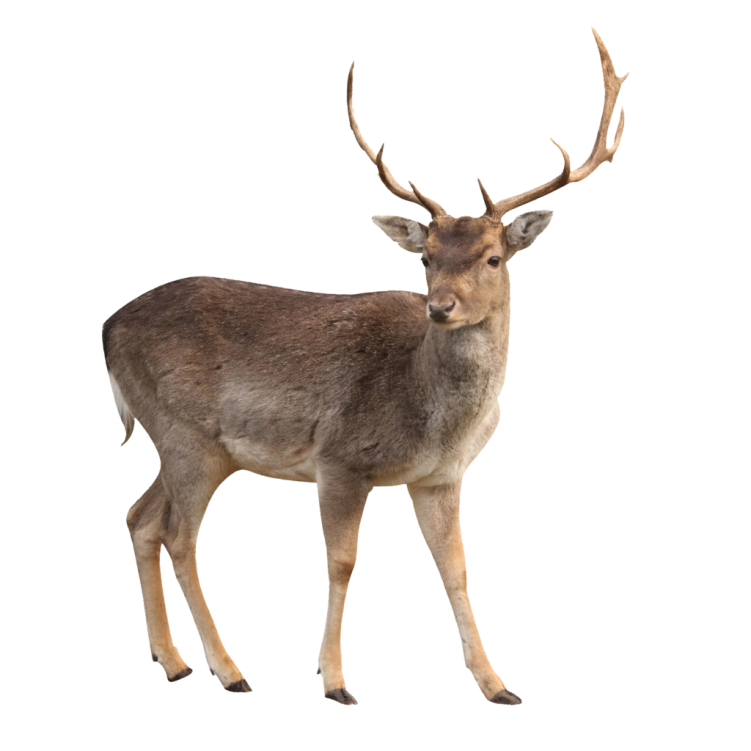 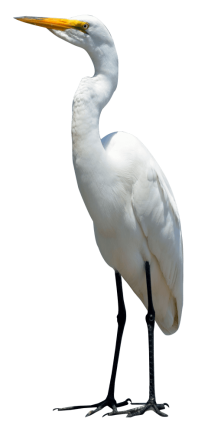 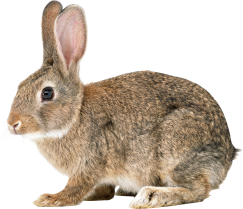 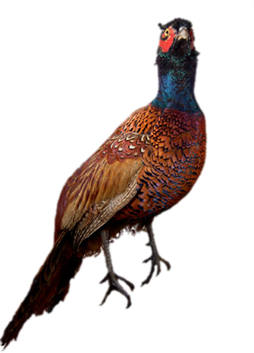 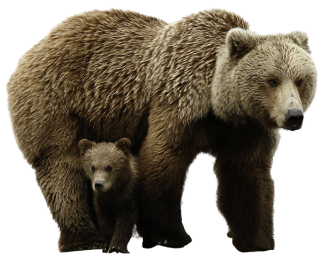 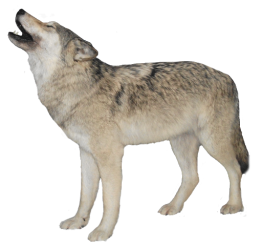 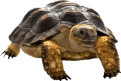 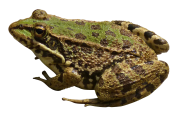 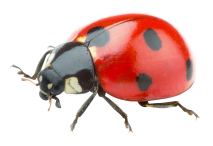 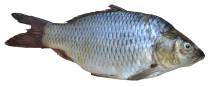 PTICE
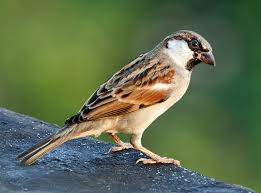 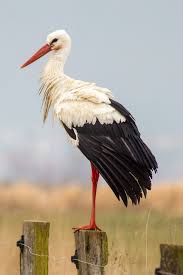 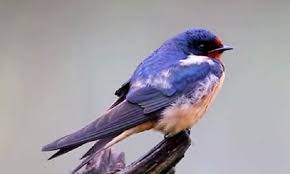 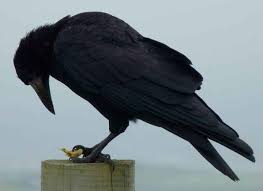 DOMAĆE ŽIVOTINJE
Domaće životinje su one o kojima brine čovek.
Ljudi im prave skloništa, hrane ih, brinu o njima, kao  i njihovim mladuncima. 
Dele se na : 
    - stoku
    - živinu  
    - kućne ljubimce.
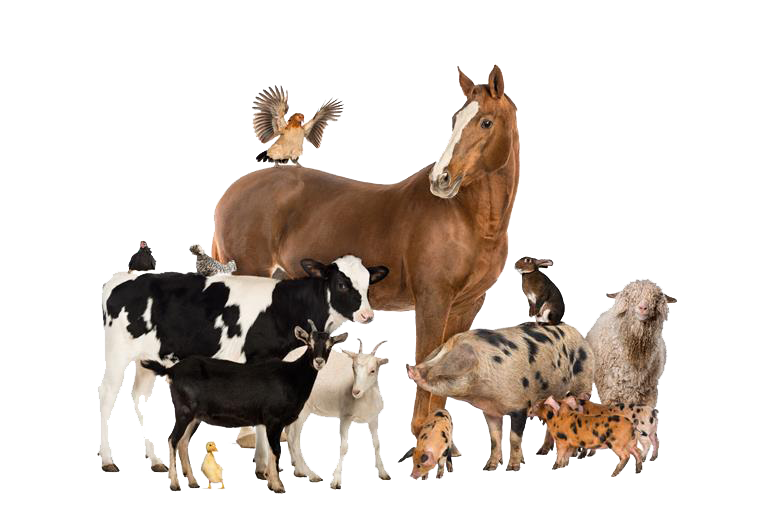 STOKA
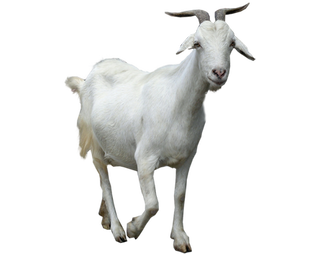 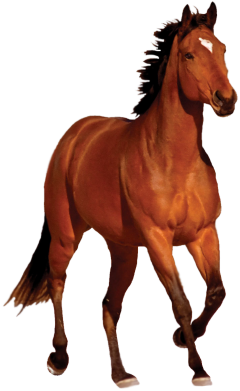 ŽIVINA
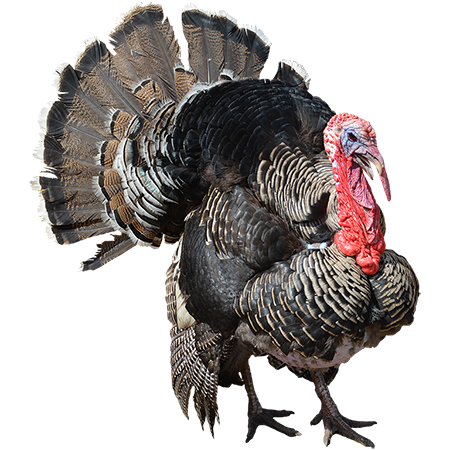 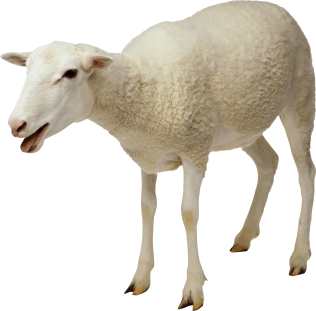 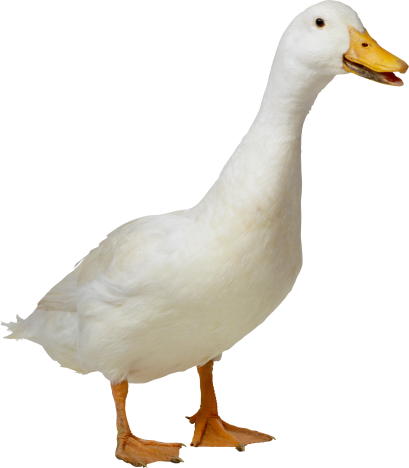 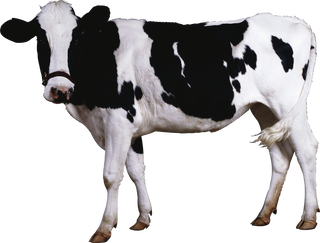 KUĆNI LJUBIMCI
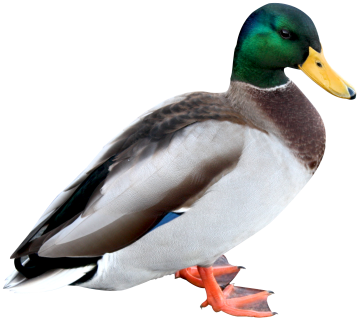 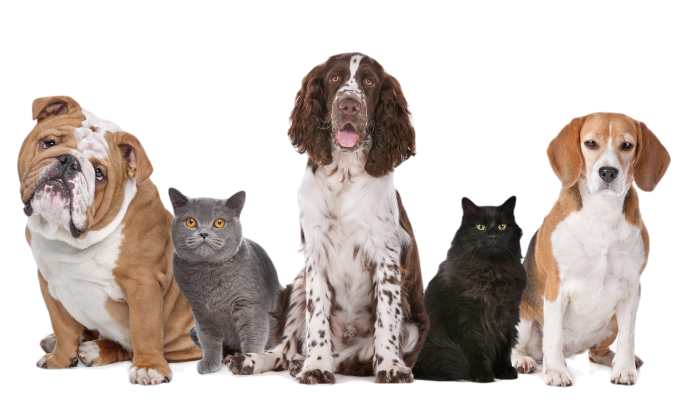 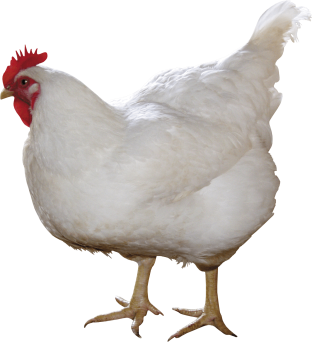 U seoskom domaćinstvu postoje objekti za svaku vrstu životinje (kokoške se neguju u kokošinjcu, svinje u svinjcu, krave u štali  a ovce u ograđenom prostoru koji se zove tor.) Krave, ovce, koze i konji su biljojedi i od proleća do jeseni pasu travu na pašnjacima, u toku zime čovek ih hrani senom, kokoške hrani kukuruzom i pšenicom, a svinje su svaštojedi pa za njih sprema pomije.
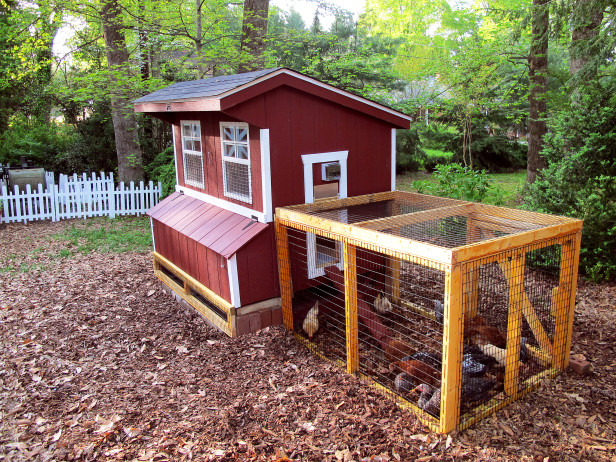 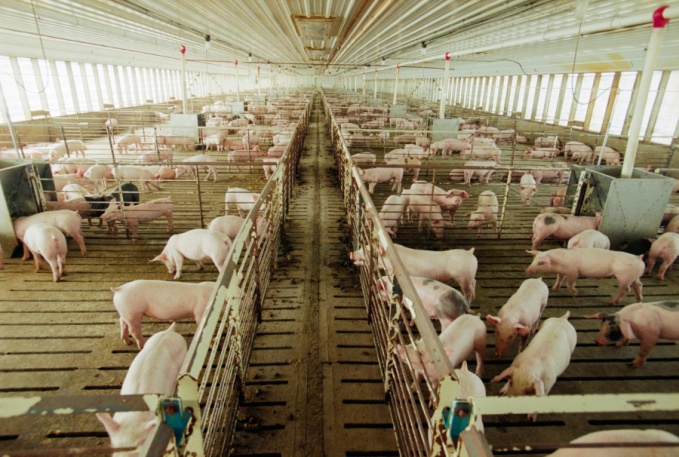 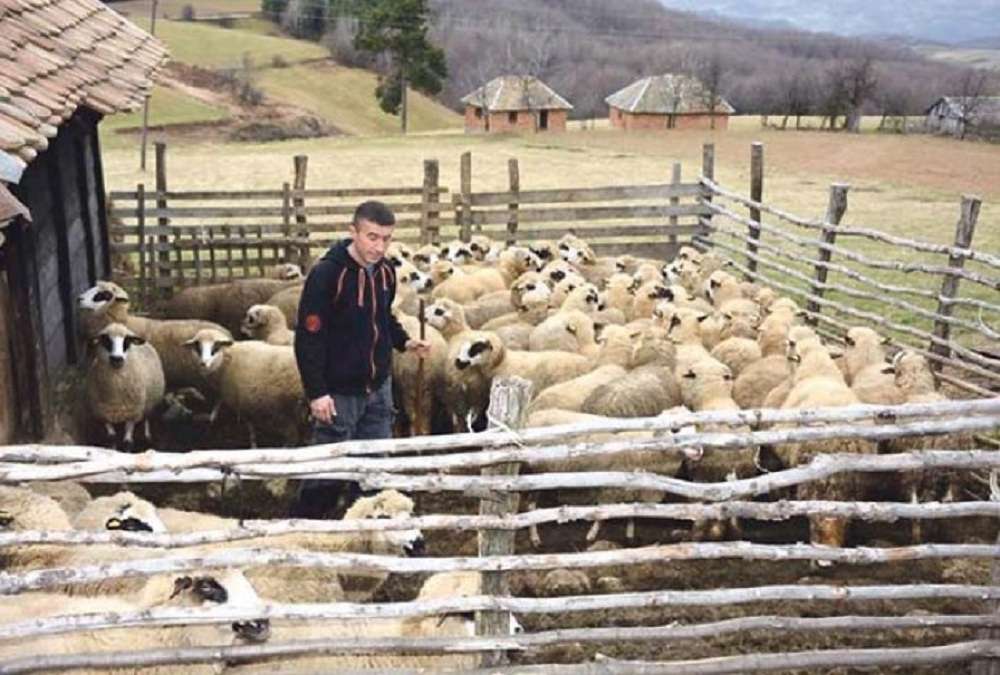 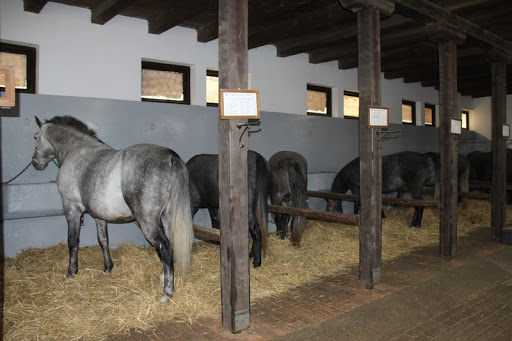 KORISTI ZA ČOVEKA
Od životinja dobijamo : meso, mleko, jaja, kožu, vunu, perje...
Pomoć u radu 
Pomoć ljudima sa invaliditetom
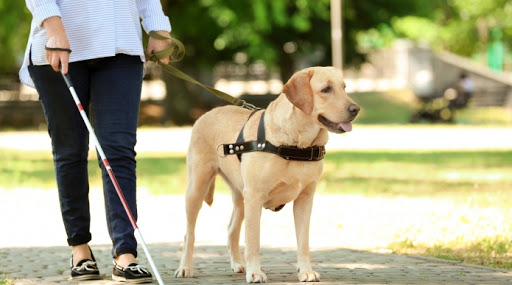 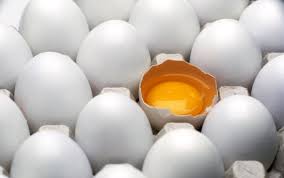 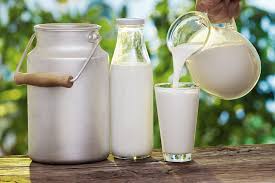 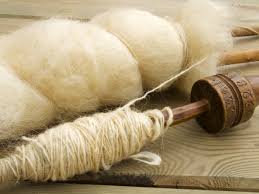